Parts of A Plant
Mrs. Worthington’s First Grade Class 
The Smartest Kids Ever!
Beginning Of A Plant
Students will answer: Root!
What does it do?    
Gives the Flower Food and water

What Is This?
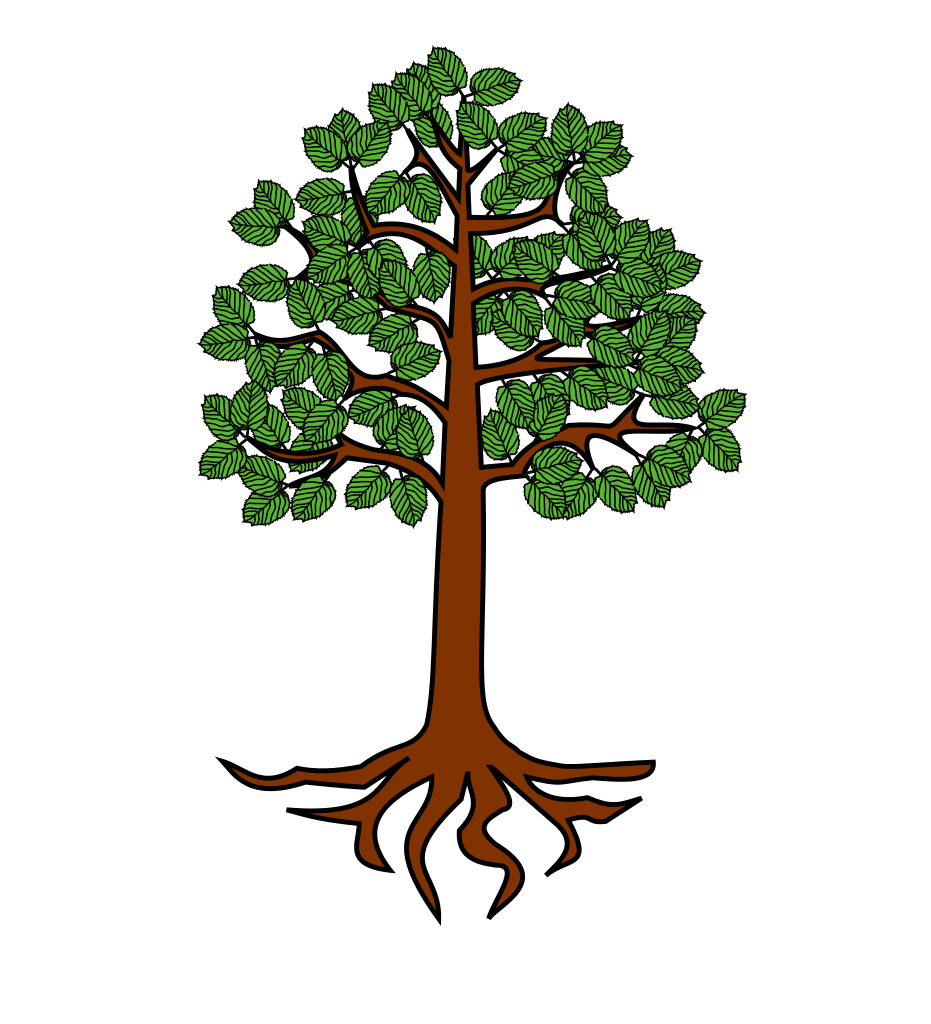 The Bottom Of A Plant
Students Will Answer: Stem!
What does it do? 
Carries water from the root to the rest of the plant 

What is this?



What is this?
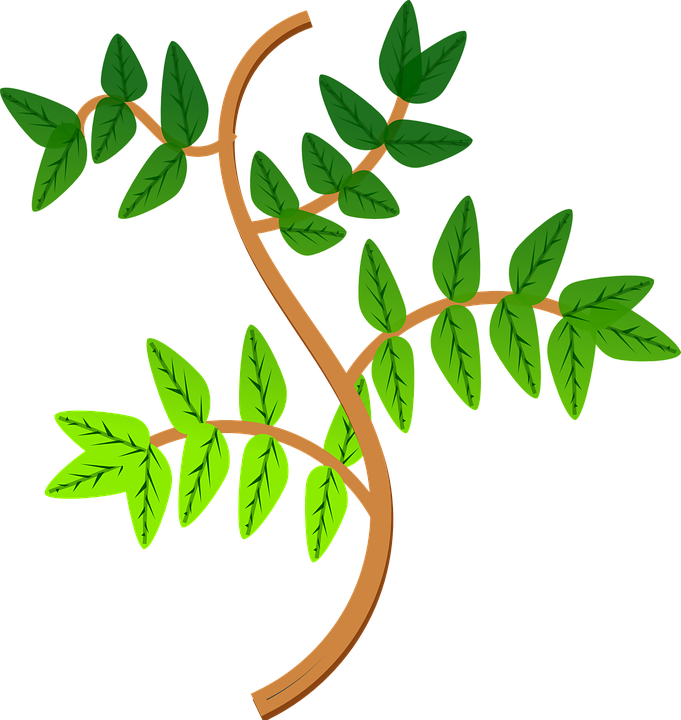 The Middle of a Plant
Students Will Answer: Leaves!
What do they do?
           Help soak in air and water to make food 

What is this?
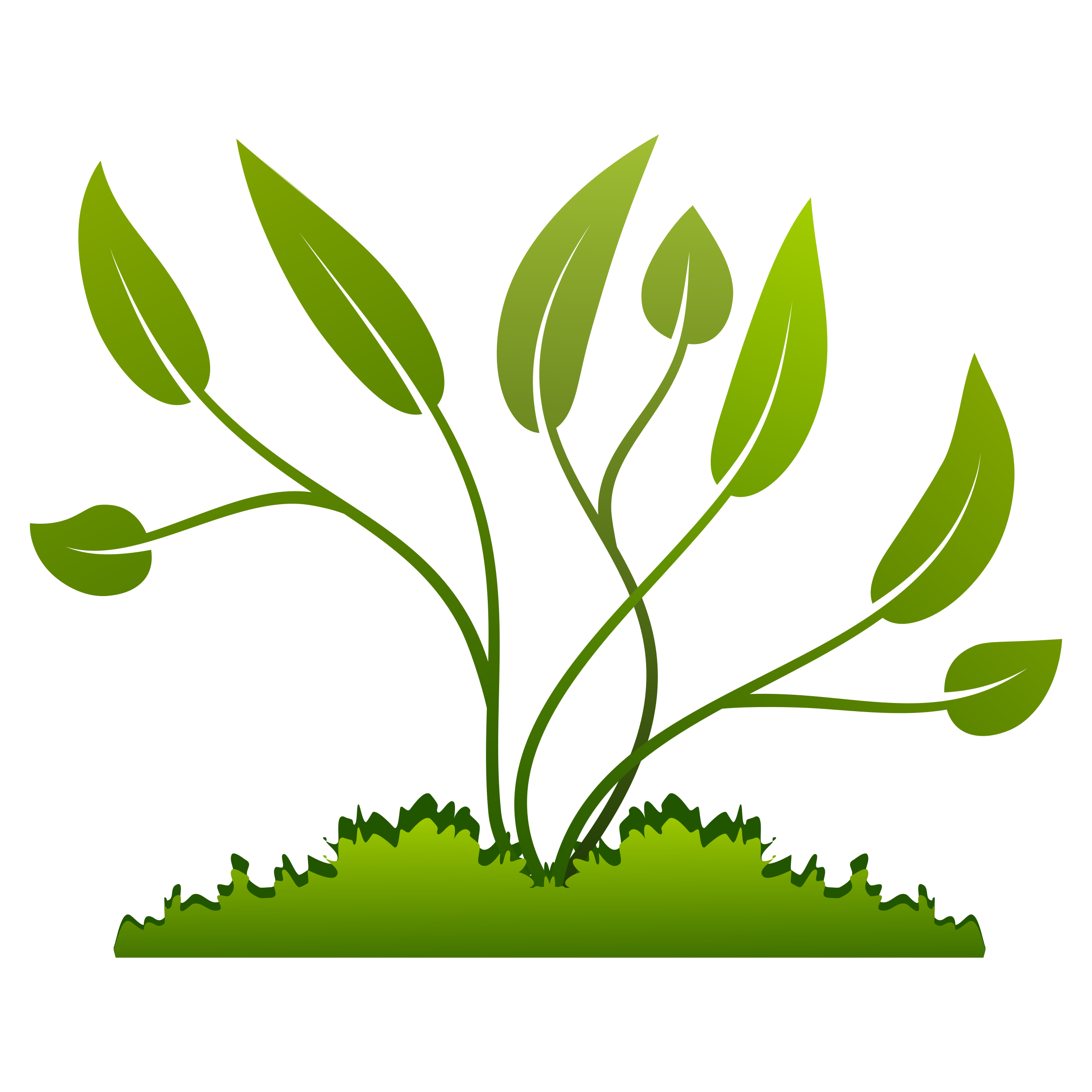 Top of A Plant
Students Will Answer: Flower
What does it do?
Attracts animals and insects to help with pollination 
Makes seeds
What is this?
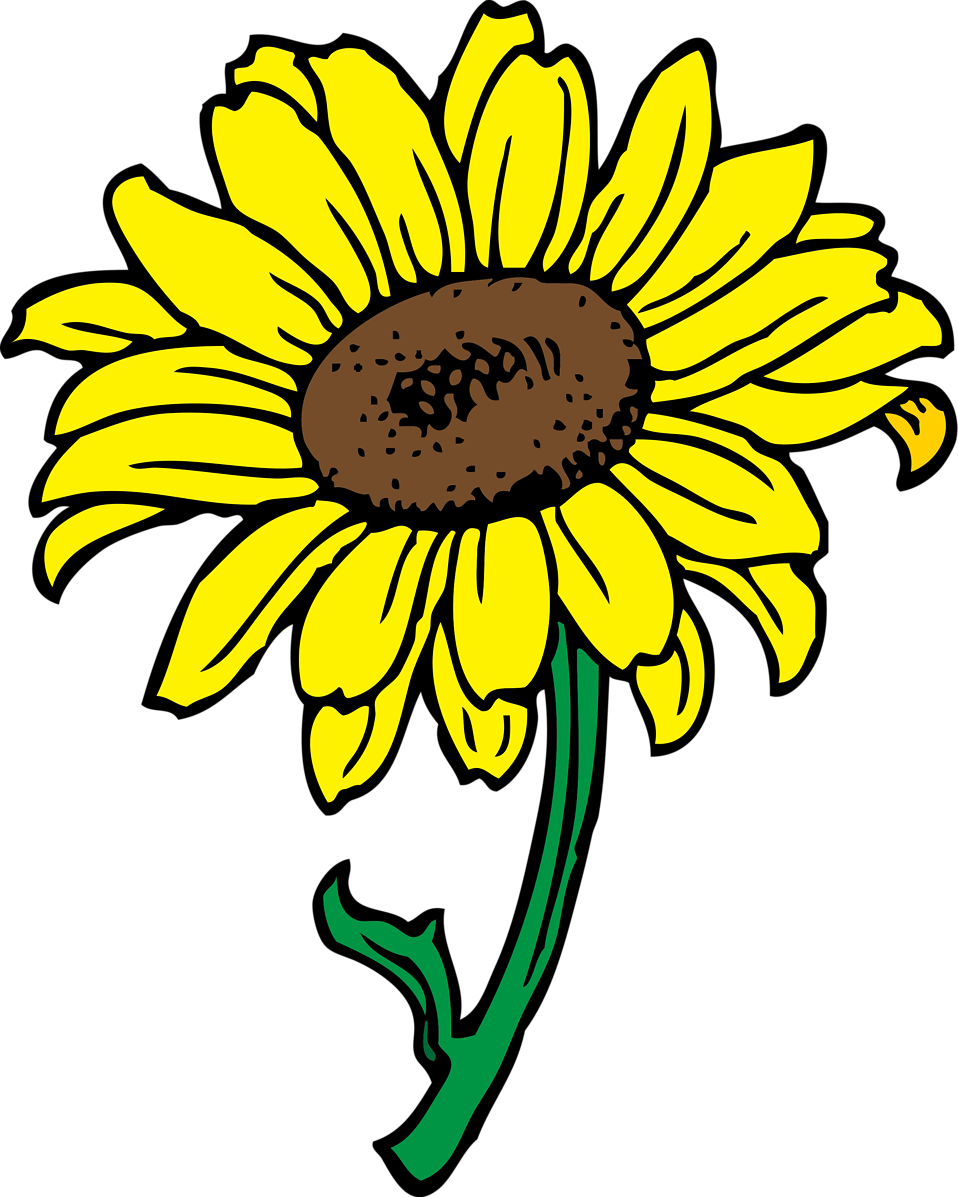